Система методической поддержки педагогов дошкольных образовательных учреждений Энгельсского муниципального района по работе с одаренными воспитанниками.
Черноморец Елена Геннадьевна, 
методист МБОУ ДО «Методический центр»
Одаренный ребенок — это ребенок, который выделяется яркими, очевидными, иногда выдающимися достижениями (или имеет внутренние предпосылки для таких достижений) в той или иной деятельности.
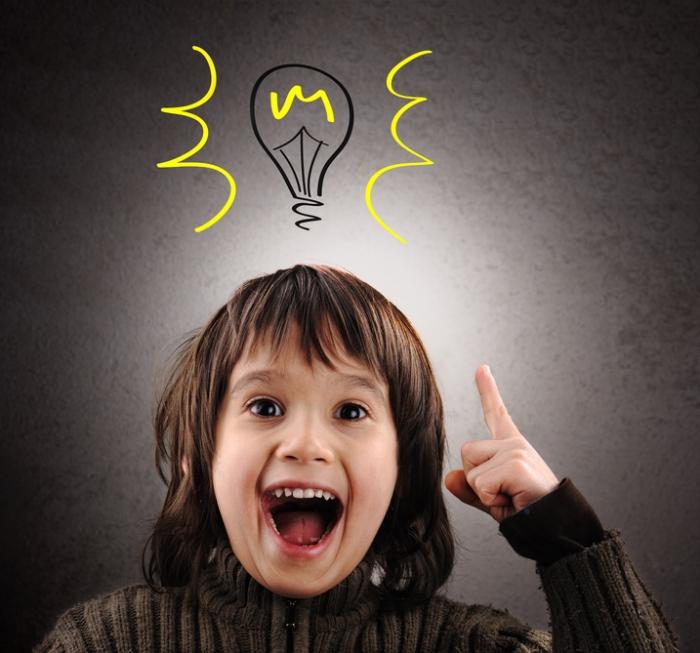 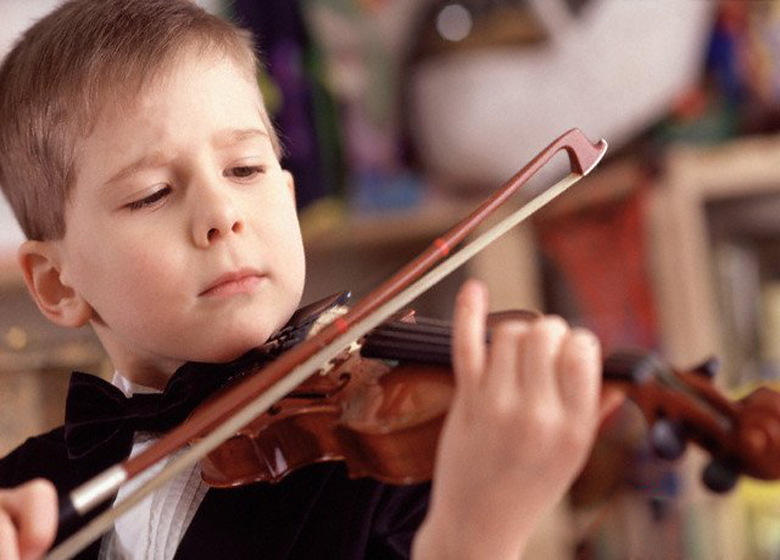 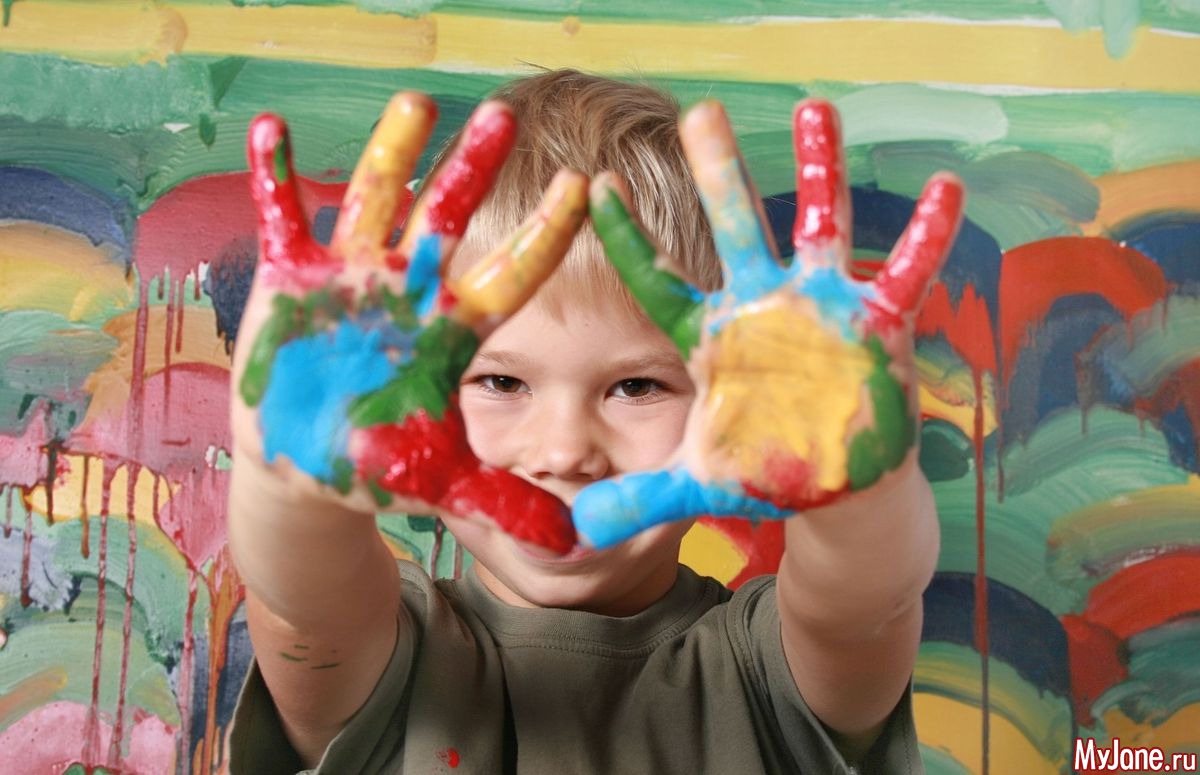 Центр методического сопровождения педагогов по работе с одаренными детьми  « Я открываю мир!»
- «Художественно-эстетическое развитие дошкольников» 
- «Познавательное и речевое развитие дошкольников»
- «Формирование экологической культуры у детей дошкольного возраста»
- «Физическое развитие дошкольников»
Главная цель в методической работе данного центра – оказание конкретной практической помощи педагогам в совершенствовании форм и методов работы с дошкольниками.
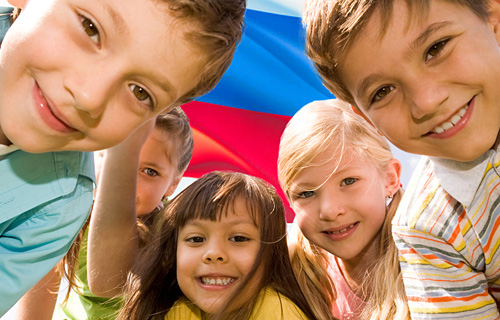 Задачи:
поддержка педагогов ведущих углубленную работу по экологическому и физическому  развитию детей дошкольного возраста; 
совершенствование профессиональной компетентности педагогов через внедрение инновационных подходов к образованию одаренных воспитанников; 
способствование формированию у детей ключевых компетентностей;
выявление способных и одаренных воспитанников ДОУ.
«Формирование экологической культуры у детей дошкольного возраста»
КВН «Энгельс – моя малая родина» 
Калейдоскоп зимних игр и забав (элементарное детское экспериментирование)
«Конкурс экологических театров воспитанников ДОУ»
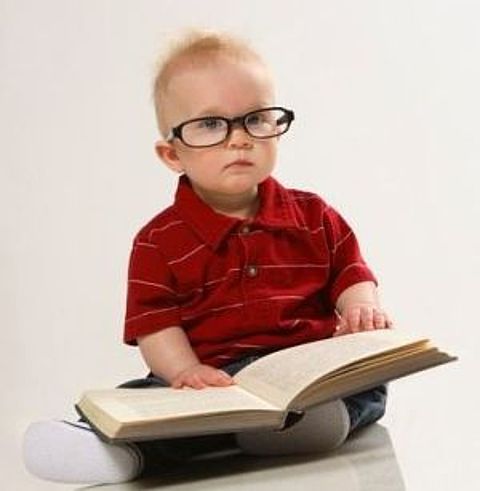 «Физическое развитие дошкольников»
- «Веселые старты», 
- «Зимняя спартакиада», 
- «Семейные старты».
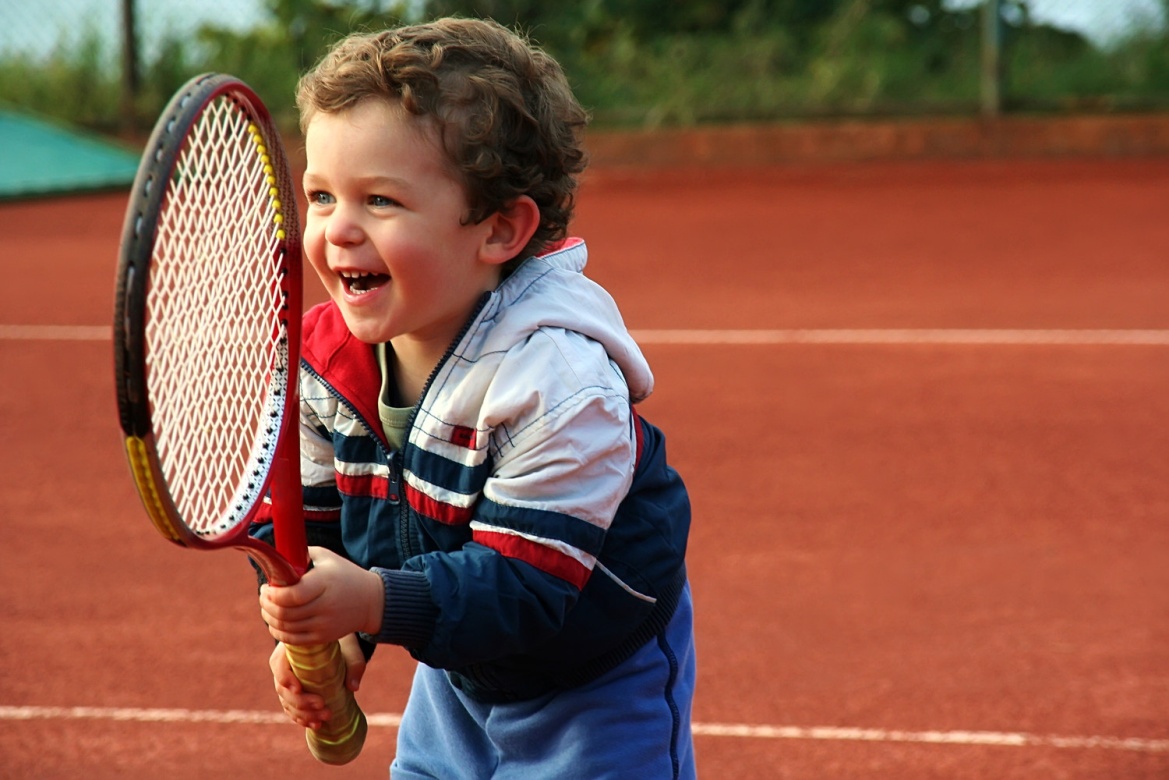 Система методической поддержки педагогов дошкольных образовательных учреждений Энгельсского муниципального района по работе с одаренными воспитанниками.
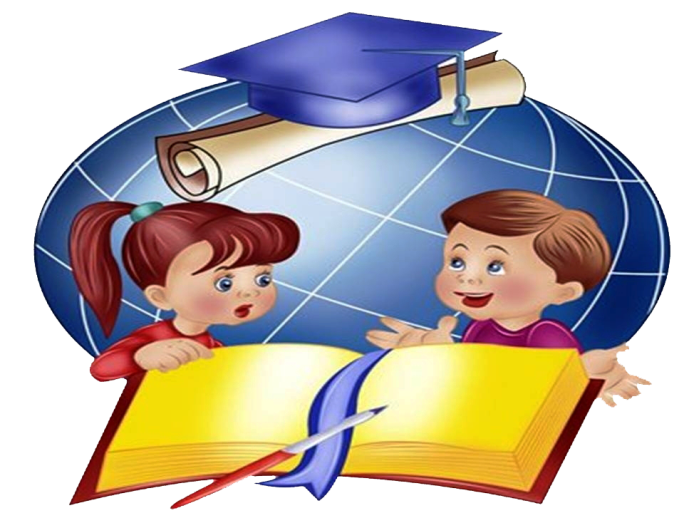